Общие вопросы детской онкологии
Актуальность проблемы
Проблема злокачественных новообразований является одной из самых сложных и важных на современном уровне развития здравоохранения. Ежегодно на земном шаре от злокачественных опухолей умирают более 6 млн. человек, из них 0,3 млн. – в России.  В РФ в 2015 г. среди всех причин смерти злокачественные опухоли занимали второе место (15,5%; 2014 г. - 15,3%), уступая лишь болезням системы кровообращения (48,7%; 2014 г. - 50,1%). Поэтому изучение причин возникновения, закономерностей массового распространения, возможностей профилактики онкологических заболеваний и борьбы с ними, является в настоящее время чрезвычайно актуальным.
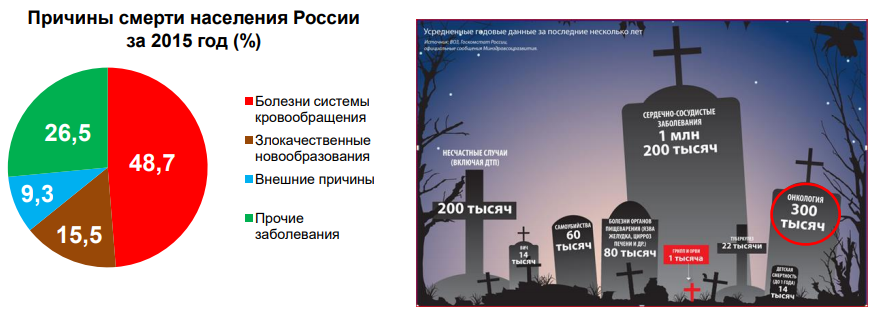 Методы лечения, применяемые в онкологии при различных видах опухолей
Хирургическое (оперативное) удаление опухоли и/или метастазов; 
Паллиативные хирургические операции (например, устранение обструкции дыхательных путей или ЖКТ при нерезектабельной опухоли); 
Облучение опухоли и метастазов ионизирующей радиацией; 
Цитостатическая и/или цитотоксическая химиотерапия;
 Иммунотерапия с целью стимулирования собственного противоопухолевого иммунитета организма; 
Виротерапия с помощью онколитических вирусов; 
Гормональная терапия при гормоночувствительных и/или гормонозависимых опухолях; 
Фотодинамическая терапия;
 Таргетная терапия — лечение опухолей с помощью препаратов, действующих непосредственно на клетку-мишень (англ. target) и минимально воздействующих на здоровые органы.
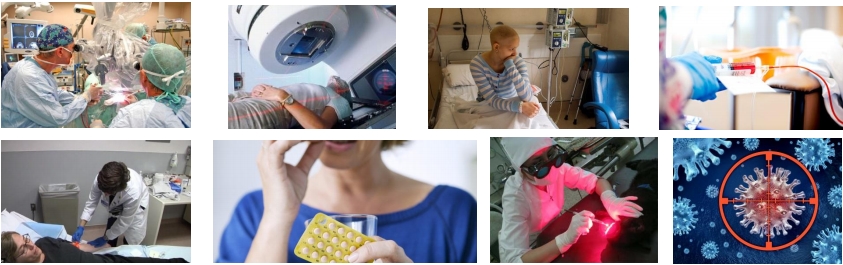 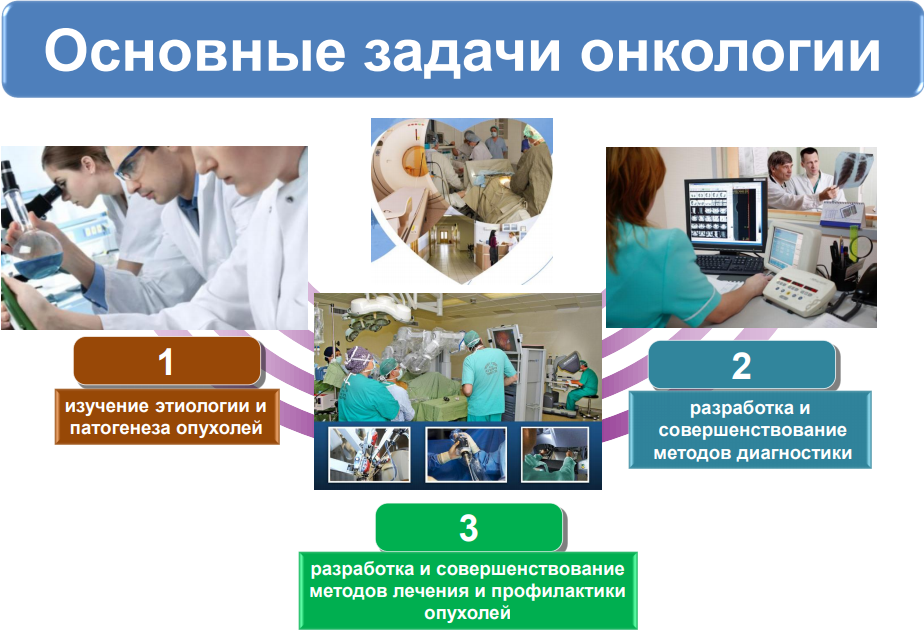 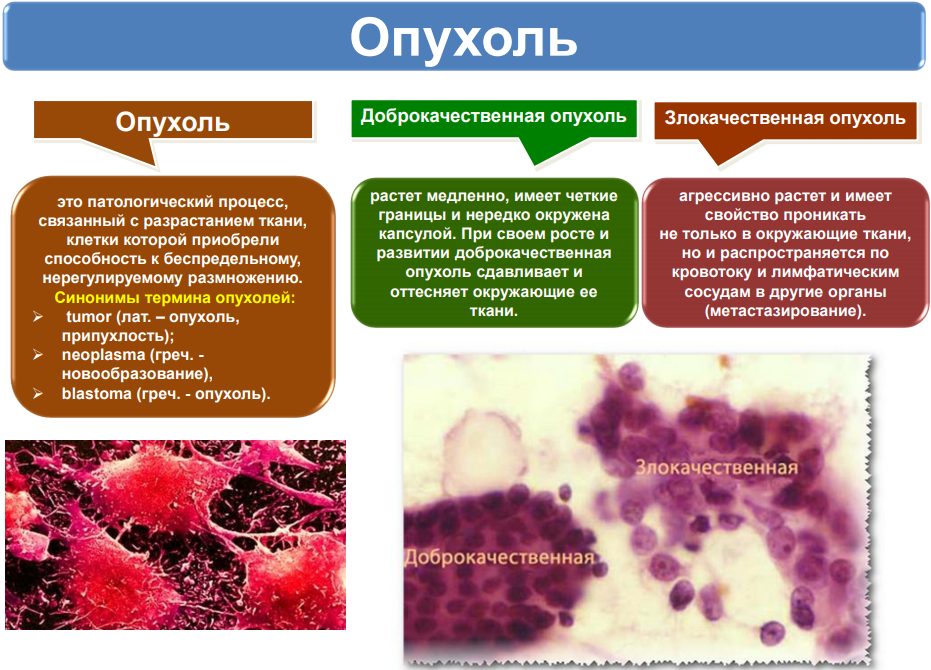 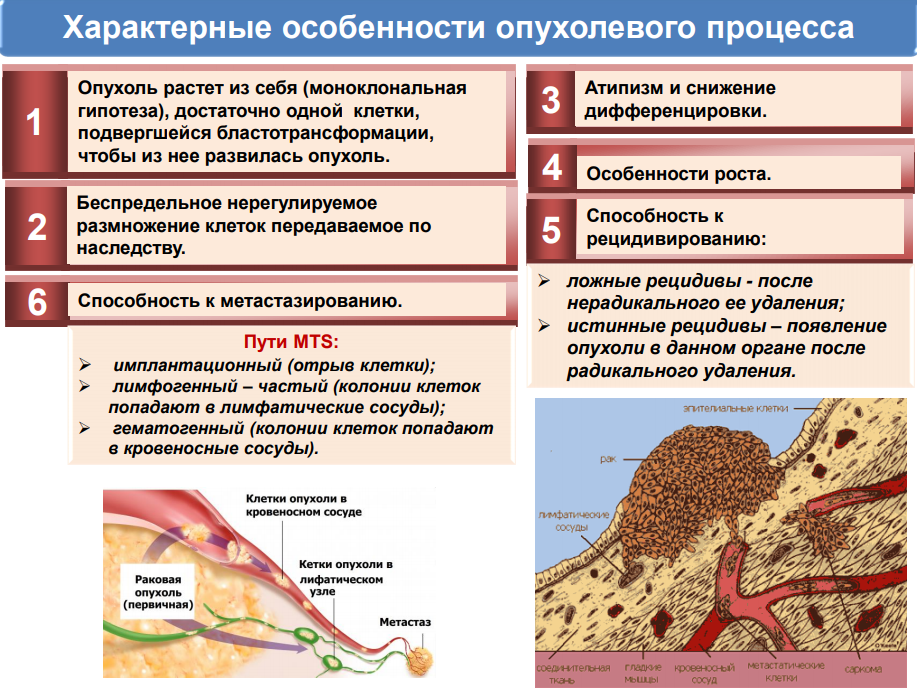 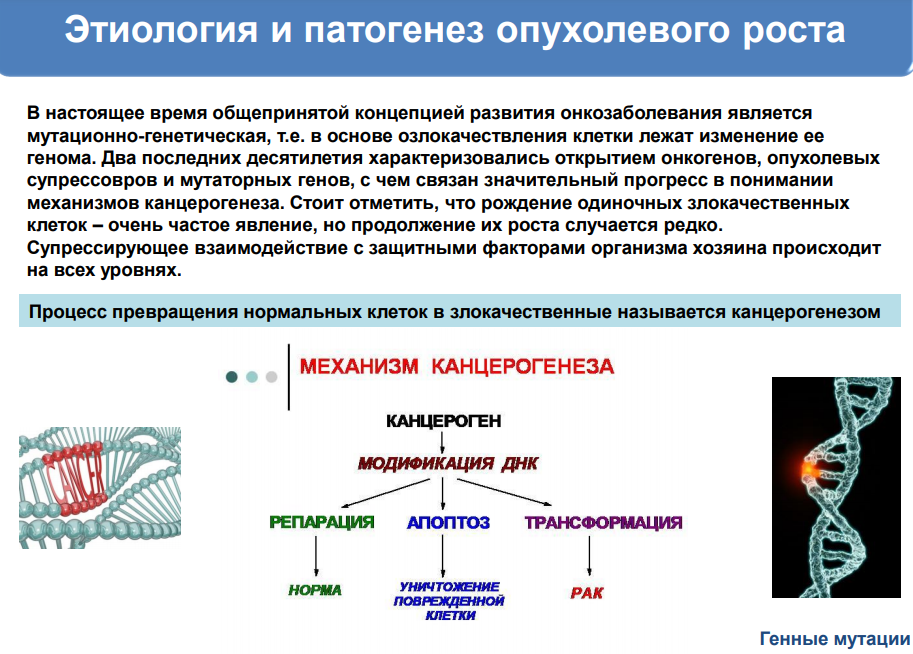 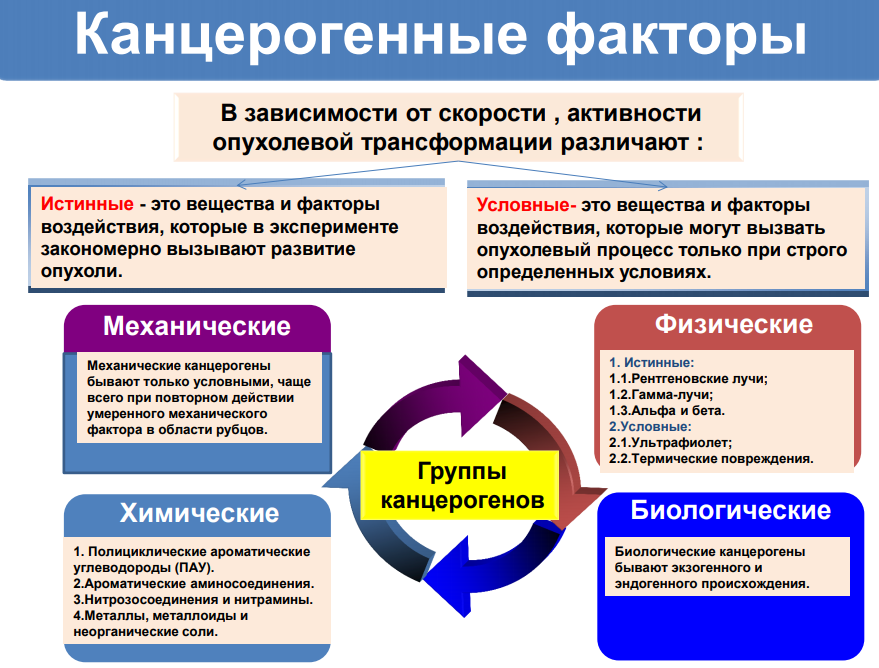 Заболеваемость в России -9,5-13 на 100 тыс. детского населения
Среднее число ежегодно регистрируемых детей со злокачественными опухолями увеличилось 
за последнее десятилетие на 20% 
и достигло 6,45 тысяч
СТАТИСТИКА ОНКОЛОГИЧЕСКОЙ ЗАБОЛЕВАЕМОСТИ  ДЕТЕЙ
Структура злокачественных новообразований у детей
Рак (опухоли эпителиальной природы), составляющий у взрослых подавляющее большинство случаев, у детей встречается значительно реже, не чаще чем в 5—6 %, тогда как саркома — почти в 84 % наблюдений. В возрасте до 1 года у детей преобладают эмбриональные опухоли ("истинные опухоли детства"); они составляют до 85 % всех злокачественных новообразований в этот период. Если не принимать во внимание ранний возраст, то около половины всех опухолей у детей занимают гемобластозы (острый лейкоз, злокачественные лимфомы). Значительный удельный вес приходится на опухоли ЦНС. Очень часто встречаются опухоли почек, симпатической нервной системы, опухоли костей (у подростков).
Эмбриональными считаются опухоли, развивающиеся из эмбриональных клеток, но они не всегда есть при рождении и могут проявиться в разные сроки детского возраста. 
Саркома –злокачественная опухоль, развивающаяся из клеточных элементов мезенхимы и их предшественников. Источниками опухолевого роста становятся производные мезенхимы – соединительные ткани всех типов: рыхлая волокнистая и плотная волокнистая соединительная ткань, костная, хрящевая, гладкомышечная и поперечно- полосатая мышечная ткань, нервная, кроветворная, жировая, фиброзная, синовиальная, лимфатическая, ткани кровеносных и лимфатических сосудов, система мононуклеарных фагоцитов. 
Рак –злокачественная опухоль, развивающаяся, из эпителиальной ткани. В более общем смысле раком называют весь спектр злокачественных опухолей. Поэтому применение по отношению к саркомам детского возраста термина «рак» не считают ошибкой (в англоязычной литературе термин рак у детей общеупотребителен). Этот термин предпочтителен в беседах с родителями заболевших детей как наиболее им понятный. В небольшом проценте случаев дети могут страдать и типично взрослыми истинными раками.
Морфологические особенности опухолей у детей
В детском возрасте преобладают опухоли, развивающиеся из мезодермы. 
• Редки опухоли эпителиального происхождения. 
• Характерно сочетание опухолей с пороками развития. 
• Преобладают врожденные опухоли. Врожденными называются опухоли, которые имеются у ребенка на момент рождения. 
• Часты эмбриональные опухоли. 
• Преобладают первичные опухоли (например нейро- и нефробластомы, остеогенные саркомы) 
• Малигнизация доброкачественных опухолей наблюдается редко. 
• Гемобластозы составляют около половины всех злокачественных онкозаболеваний (45%). 
• Некоторые злокачественные опухоли имеют псевдокапсулу (нефробластомы, нейробластомы) и длительное время ее не прорастают. 
• Часть доброкачественных опухолей капсулы не имеют и обладают инфильтрирующим ростом (гемангиомы, десмоиды). 
• Некоторые доброкачественные и злокачественные опухоли могут подвергаться регрессу (гемангиомы, нейробластомы).
Особенности клиники и диагностики
• Относительно малое число визуально наблюдаемых опухолей.
 В отличие от взрослых, у которых много визуально наблюдаемых форм опухолей (рак молочной железы, рак пищевода, желудка, прямой кишки, ротоглотки, кожи), доступных простому или эндоскопическому осмотру, у детей такие опухоли крайне редки. У девочек, например, крайне редки опухоли шейки матки, позволяющие у женщин ставить диагноз при простом осмотре с последующим цитологическим исследованием. Однако и ряд опухолей у детей (лейкозы, злокачественные лимфомы) могут являться объектом визуального наблюдения. Увеличение лимфатических узлов разной локализации при этих новообразованиях должно привлечь внимание врача. Обязательны их цитологическое и гистологическое исследования, позволяющие во многих случаях своевременно поставить диагноз. Визуально можно также наблюдать припухлость в области конечности при опухолях мягких тканей и костей. Здесь наряду с рентгеновским исследованием показана пункционная биопсия с целью получения цитологических данных.
Наиболее распространенные опухоли у детей расположены в труднодоступных областях. 
К сожалению, часто встречающиеся опухоли, особенно у самых маленьких детей, располагаются в труднодоступных для прямого исследования областях: череп — опухоли ЦНС; средостение — нейробластома; опухоли вилочковой железы, злокачественные лимфомы; забрюшинное пространство — нефробластома, нейробластома, тератоидные опухоли. Опухоли, расположенные в этих областях, могут расти длительное время, не вызывая субъективных ощущений, не приводя к видимым объективным изменениям . В некоторых случаях опухоли могут вызывать боли или неприятные ощущения, сдавливая нервы или сосуды, но обычно они растут, раздвигая окружающие органы и ткани, тем более что анатомо-физиологические данные детского организма позволяют это. Постепенно опухоли, расположенные в труднодоступных областях, увеличиваются в размерах и обнаруживаются, когда становятся очень большими. Нередко их находит мать ребенка при одевании или купании.
В других случаях сама первичная опухоль не выявляется, а обращают на себя внимание метастазы. 
Последние очень характерны для нейробластомы, которая дает о себе знать появлением визуально наблюдаемых метастазов (глазница, мягкие ткани, кости черепа). Очень трудны для диагностики опухоли мозга, так как их проявление (головокружение, головные боли, тошнота, изменения со стороны зрения и другие) объективно регистрируются с трудом, а расспросить ребенка, особенно маленького, очень, сложно. Здесь необходимы ультразвуковое исследование, компьютерная и магнитнорезонансная томография.
Трудности, связанные с получением анамнеза у детей младшего возраста, отсутствием или невнятностью жалоб. 
Сведения, получаемые от родителей и родственников или других людей, ухаживающих за ребенком, далеко не равноценны сведениям, полученным от самого больного. Нередко эта информация "уводит" от диагноза, создает неверную картину заболевания в силу различных качеств рассказчика, его отношения к больному, эмоционального состояния. Близкие ребенка стараются навязать свою точку зрения врачу. Это часто происходит из-за страха перед диагнозом рака. Не сознавая всего, они в ряде случаев стремятся описать симптомы болезни часто уже наблюдавшиеся у ребенка. Другие родители, наоборот, стараются обнаружить рак на ранней стадии и ищут симптомы, характерные для злокачественной опухоли. В редких случаях (при явлениях канцерофобиии) родители ребенка даже придумывают симптомы, которые им кажутся типичными для рака. В связи с этим врач вынужден активно "искать” признаки болезни, предполагать возможные жалобы больного. Здесь важно обратить внимание на поведение ребенка.
Необходимо исходить из того, что у детей преобладает определенная локализация наиболее распространенных опухолей. К сожалению, при обследовании маленького ребенка приходится ориентироваться на его поведение, внешний вид, положение тела, ставить диагноз, исходя из предположений, так как отсутствие конкретных жалоб со стороны ребенка, их неясность, нелокализованность, если они есть, крайне затрудняют диагностику. Особенно затруднительна диагностика опухолей головного мозга. 
У более старших детей приходится учитывать при сборе анамнеза стремление ребенка скрыть некоторые симптомы болезни из-за боязни боли при обследовании, нежелания госпитализации. В более редких случаях следует исключить агравацию с целью вызвать жалость или в связи с другими мотивами.
Диагностика опухолей в детском возрасте затруднена и тем, что большинство опухолей у детей скрывается под различными "масками". Практически любое заболевание в детском возрасте, особенно раннем, да и некоторые физиологические процессы, могут своими проявлениями напоминать опухоль, так же как опухоль может приниматься за физиологический процесс или какое-либо неонкологическое заболевание. Положение усугубляется тем, что довольно часто наряду с опухолью одновременно протекают и другие заболевания, происходят физиологические процессы, которые могут прикрывать опухоль (прорезывание зубов, половое созревание и т. д.). Необходимо помнить о нередком сочетании опухоли с пороками развития, которые своей манифестацией могут также "прикрывать" ее. 
Поэтому столь важна онкологическая настороженность по отношению к ребенку. Во всех случаях врач, осматривающий ребенка, в первую очередь должен думать о злокачественном новообразовании и исключить или диагностировать его.
Преобладание общих симптомов над местными. 
Клиническая картина большинства опухолей у детей нередко кажется одинаковой, так как на передний план выходят общие симптомы. В подавляющем большинстве случаев для всех злокачественных новообразований характерны бледность кожных покровов разной степени выраженности, в той или иной мере похудание (или остановка в прибавке массы тела), изменение в поведении, быстрая утомляемость, нарушения со стороны желудочно-кишечного тракта (тошнота, рвота, запор, понос, боли), субфебрильная температура, анемия, повышение СОЭ.
Необходимость анестезиологического обеспечения. 
Почти во всех случаях диагностических исследований необходимо анестезиологическое обеспечение, особенно у маленьких детей. Только обезболивание диагностической процедуры, исключение неприятных ощущений позволяют получить качественную информацию, не говоря уже о сохранении контакта с обследуемым ребенком. Обезболивание во многих случаях необходимо не только для того, чтобы избавить ребенка от страха, неприятных ощущений и боли, но и для его "обездвиживания". Чтобы максимально использовать время анестезии, следует сочетать там, где это возможно, несколько процедур одновременно (например, пальпацию, ректальное пальцевое исследование, пункцию костного мозга, пункционную биопсию и т. д.).
Особенности обследования детей с онкологическими заболеваниями
Клинический анализ крови. Опухолевая интоксикация часто приводит к угнетению костномозгового кроветворения со снижением показателей периферической крови. Такой же эффект возникает при первичном или метастатическом опухолевом поражении костного мозга. В тоже время гематотоксическое действие химиотерапии также проявляется снижением содержания в периферической крови гемоглобина, лейкоцитов, тромбоцитов. Общий анализ мочи служит методом оценки сохранности функции почек и возможного инфицирования почек и мочевыводящих путей. 
Анализ на катехоламины мочи информативен при злокачественных нейрогенных опухолях и феохромоцитоме.
Биохимический анализ крови. 
Опухолевая интоксикация приводит к снижению содержания в плазме крови общего белка, альбумина, глюкозы. Рост содержания лактатдегидрогеназы указывает на активность опухолевого процесса при злокачественных лимфомах и в части случаев при злокачественных костных саркомах. При остеогенной саркоме возможно повышение активности щелочной фосфатазы за счет костной фракции. Повышение содержания остаточного азота и снижение клиренса по эндогенному креатинину указывает на нарушение выделительной функции почек. Рост активности трансаминаз, показателей билирубина отмечают при токсическом и вирусном гепатитах.
Исследование опухолевых маркеров: 
• Альфафетопротеин (АФП)- герминогенные опухоли, гепатобластома, гепатоцеллюлярная карцинома;
• Бетта-хорионический гонадотропин человека – герминогенные опухоли, гепатобластома; 
• Раково-эмбриональный антиген (РЭА) – эмбриональнный рак; 
• Нейронспецифическая энолаза – нейрогенные опухоли, саркома Юинга, примитивная нейроэктодермальная опухоль; 
• СА125 –эпителиальный рак (прежде всего яичников и эндометрия); 
• СА19-9– гепатобластома, гепатоцеллюлярная карцинома.
Лучевая диагностика 
Рентгенологическая диагностика включает весь спектр рентгеновских методов (рентгенография,-скопия, рентгеновская томограмма, экскреторная урография, ретроградная цистография, исследование ЖКТ с барием, бронхография). 
УЗИ применяют при опухолях брюшной полости и забрюшинного пространства, средостения, мягких тканей. УЗИ позволяет оценить локализацию, размеры, внутреннюю структуру опухоли, ее взаимоотношение с окружающими органами и тканями. 
Цветное дуплексное доплеровское ангиосканирование позволяет оценить васкуляризацию опухоли и ее взаимоотношение с сосудистым руслом.
Рентгеновская компьютерная томография – уточняющий метод диагностики, позволяющий более точно оценить локализацию, размеры, структуру. Ценность РКТ состоит в возможности диагностики рентгеннегативных опухолей, в том числе имеющих малый размер (например, остаточная опухоль, рецидив, метастазы). Магнитно-резонансная компьютерная томография – уточняющий метод диагностики. Позволяет визуализировать опухоль не только на поперечных но и на продольных сканах. Это дает возможность более точно оценить протяженность опухолевого поражения костей. 
Радиоизотопная диагностика – метод визуализации первичной опухоли и ее метастазов с возможностью оценки активности метаболических процессов в опухоли. 
Ангиография служит для оценки ангиоархитектоники опухоли. 
Исследование миелограммы. Костномозговую пункцию обычно выполняют из парных точек в передних верхних остях подвздошных костей. Исследование миелограммы информативно при лейкозах и метастазировании в костный мозг других злокачественных опухолей.
Принципы лечения детей с онкологическим заболеваниям
Нарушение анатомо-топографических взаимоотношений 
У плода, после рождения ребенка или в раннем детском возрасте, когда еще до конца не сложились правильные взаимоотношения органов, связочный аппарат не укрепился, клетчатка нежна и очень эластична, опухоль при своем росте нарушает обычное расположение органов, привычное для хирурга. Можно наблюдать различное нестандартное, иногда парадоксальное расположение органов. В некоторых случаях взаимоотношения органов настолько изменены, что трудно установить, где находится новообразование: в брюшной полости или забрюшинном пространстве. Поэтому столь важно провести детальное дооперационное обследование, позволяющее хирургу предвидеть возможные сложности во время оперативного вмешательства.
Сочетание опухоли с врожденными пороками 
Сочетание ряда пороков с опухолью, особенно на фоне топографо-анатомических нарушений, затрудняет не только ориентировку хирурга и вносит дополнительные трудности в оперативное вмешательство, но иногда делает невозможным радикальное удаление новообразования. Наличие порока зачастую затрудняет оценку эффективности проведенного лечения, особенно в тех случаях, когда порок не удается корригировать. В этих случаях необходима детальная топическая дооперационная диагностика, позволяющая хирургу лучше ориентироваться во время операции.
«Большие операции у маленьких детей» 
В педиатрической практике нередко приходится проводить большие операции у маленьких детей. Хирургические операции выполняются у детей при больших, трудноудалимых опухолях, расположенных в черепе, средостении, забрюшинном пространстве. При этом часто новообразование поражает детей в возрасте до 3-х лет. Здесь принципы онкологического радикализма вступают в противоречие с постулатами детской хирургии (органосохраняющими принципами). Хирург оперируя маленького ребенка с опухолью, должен учитывать и чисто онкологические проблемы: оперативное вмешательство должно быть радикальным.
Высокая чувствительность злокачественных опухолей у детей к ионизирующему излучению 
При лучевой терапии врач должен учитывать более высокую и разнообразную чувствительность к облучению как опухоли, так и организма ребенка. Большинство наиболее распространенных новообразований у детей (лейкоз, нефробластома, ретинобластома, нейробластома, лимфосаркома, лимфогранулематоз) высокочувствительны к радиации. Даже рабдомиосаркома и другие опухоли мягких тканей, которые у взрослых радиорезистентны, у детей поддаются лучевому воздействию. При ряде опухолей у детей можно достигнуть ремиссии, а иногда и полного излечения с помощью одной только лучевой терапии.
Лучевая терапия, побочные эффекты и последствия 
Облучение детей, особенно в раннем детском возрасте, может вызывать серьезные последствия, т.к. организм ребенка является бурно растущим и в то же время лабильным, не до конца сформированным организмом. Уже в процессе лечения возможно угнетение кроветворения. В редких случаях в зонах облучения по поводу опухоли через некоторое время может возникнуть другая опухоль, например остеогенная саркома после лечения ретинобластомы. Серьезные осложнения возникают в тех случаях, когда в область облучения попадают зоны роста костей, что приводит к деформации и укорочению конечности. Побочных эффектов и последствий лучевой терапии можно избежать или значительно их уменьшить при хорошей технике и продуманном режиме облучения, причем даже тех, которые пока неизбежны (недостаточная активность гонад, катаракта).
Высокая чувствительность злокачественных новообразований к противоопухолевым препаратам 
Почти все злокачественные новообразования у детей высокочувствительны к различным противоопухолевым препаратам. Наиболее распространенные опухоли в детском возрасте в отличие от таковых у взрослых прекрасно реагируют на применение полихимиотерапии, которая поистине произвела революцию в детской онкологии. Лекарственное лечение применяется как монотерапия, а также в качестве активного компонента лучевого лечения. Химиотерапия особенно эффективна при гемобластозах, и у детей в отличие от взрослых ее применение весьма результативно и при солидных опухолях.
Защитная лекарственная терапия ребенка с опухолью 
При проведении лекарственной противоопухолевой терапии возможны быстрые, непредсказуемые изменения показателей крови, нарушения со стороны нервной системы, а также возникновение побочных эффектов и осложнений. Особенно это следует учитывать в тех случаях, когда одновременно применяется много препаратов. Необходимо четко рассчитывать дозы препаратов при использовании одновременно нескольких методов и проводить адекватную симптоматическую терапию. При соблюдении этого правила побочные эффекты и осложнения можно свести к минимуму.
Особенности оценки результатов лечения 
Одной из особенностей детской онкологии является возможность более быстрой оценки результатов лечения. Замечено, что подавляющее большинство детей, проживших без метастазов и рецидивов 2 года, становятся практически здоровыми. На основе большого статистического материала создана определенная единица времени, названная «период риска», она определяет период времени, в который могут возникнуть рецидивы или метастазы опухоли. Наблюдение за ребенком педиатр (или детский онколог, что лучше) должен вести до тех пор, пока он не перейдет к врачу-онкологу, лечащему взрослых. Почти у 6 % детей, излеченных от злокачественной опухоли, возникают через некоторое время вторичные опухоли. Появление этих опухолей связывают с облучением, химиотерапией, а также с генетическими нарушениями. Помнить об этом необходимо, поэтому, леченный в детстве по поводу злокачественной опухоли больной должен находиться в "группе риска" под наблюдением онколога, который лечит взрослых пациентов.
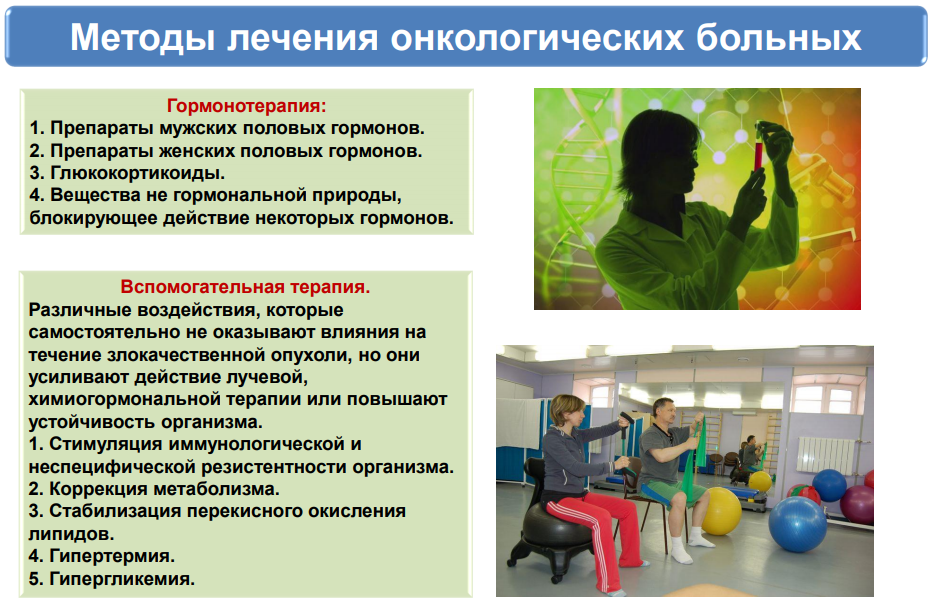 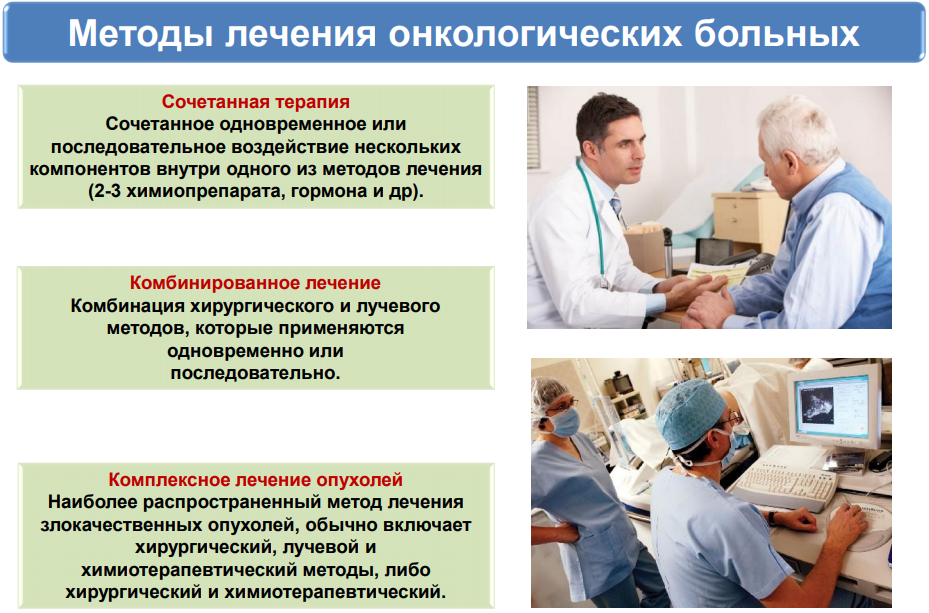 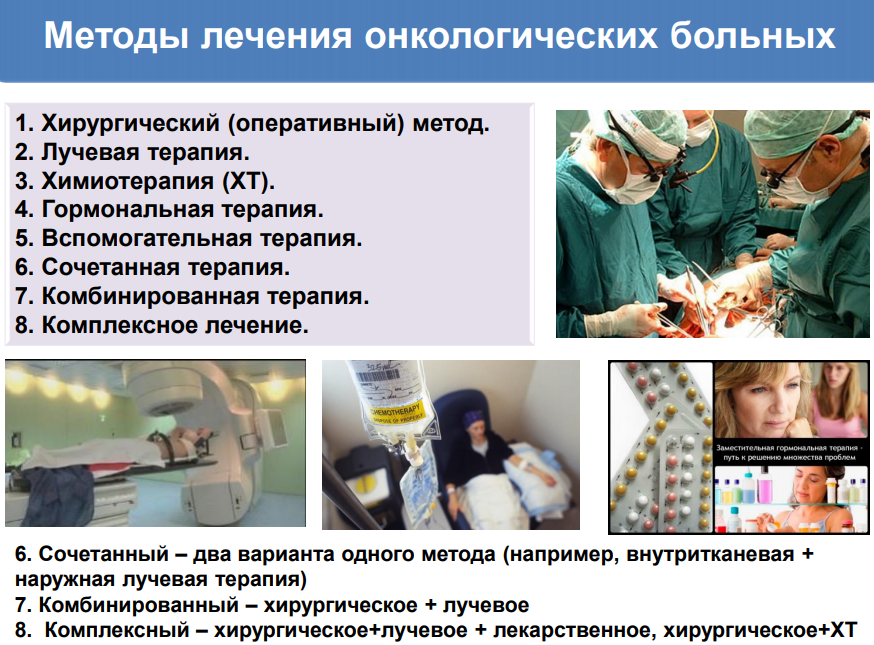 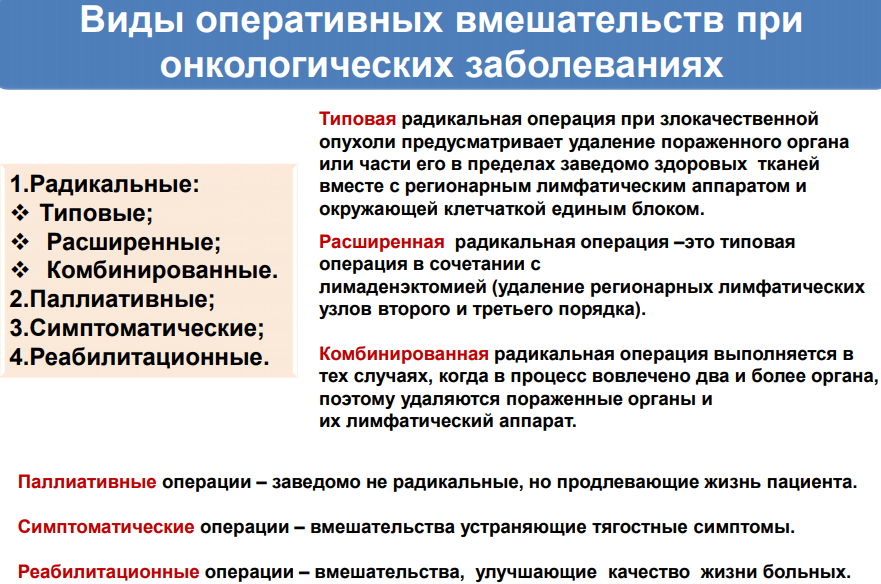 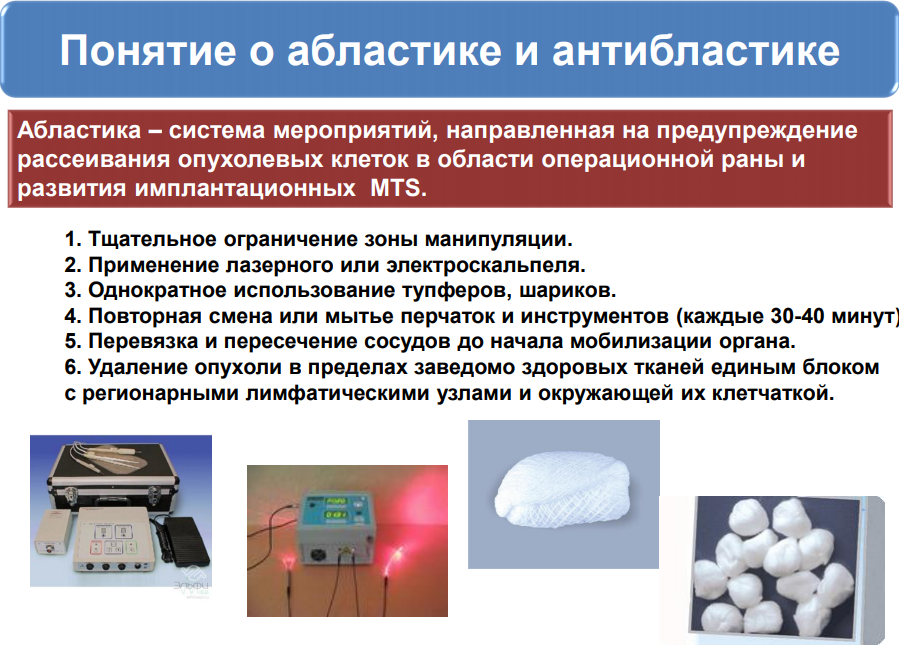 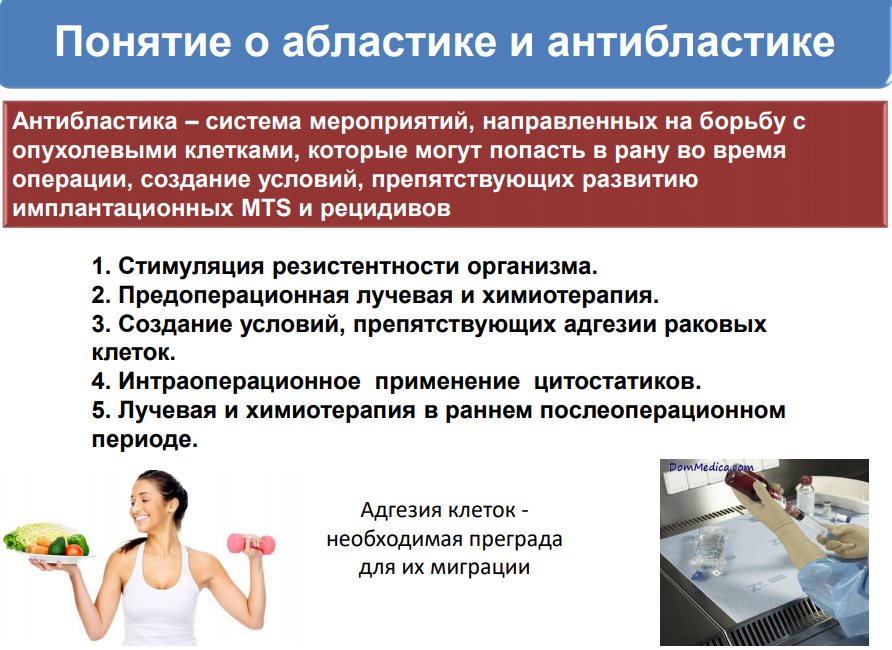 Лучевая терапия
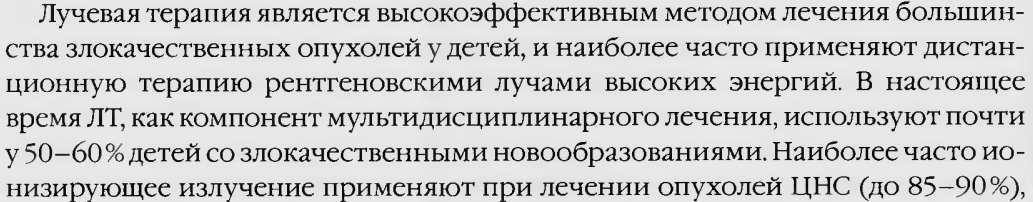 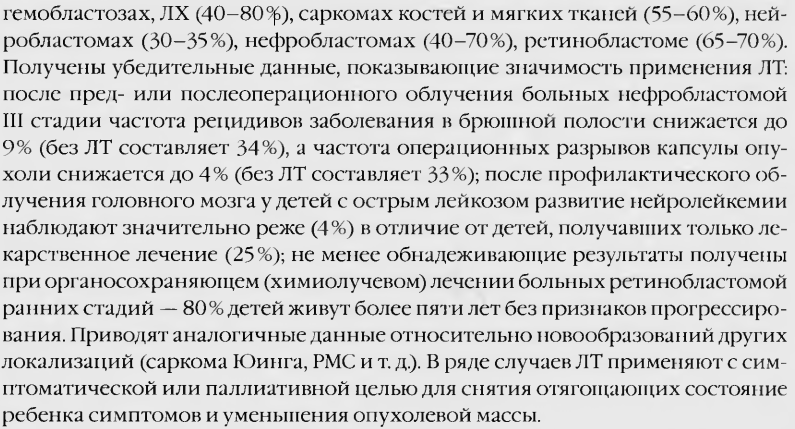 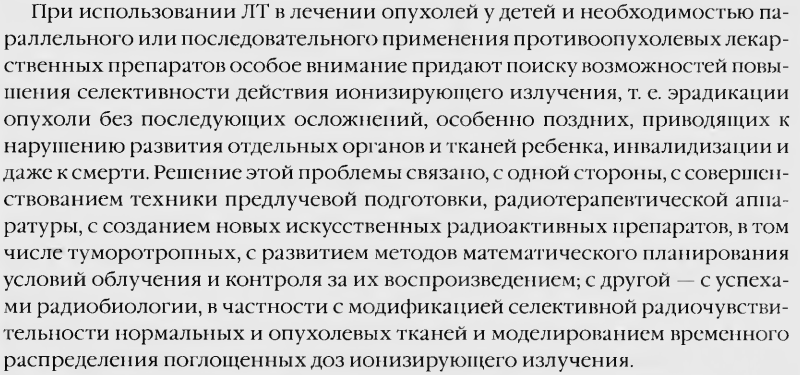 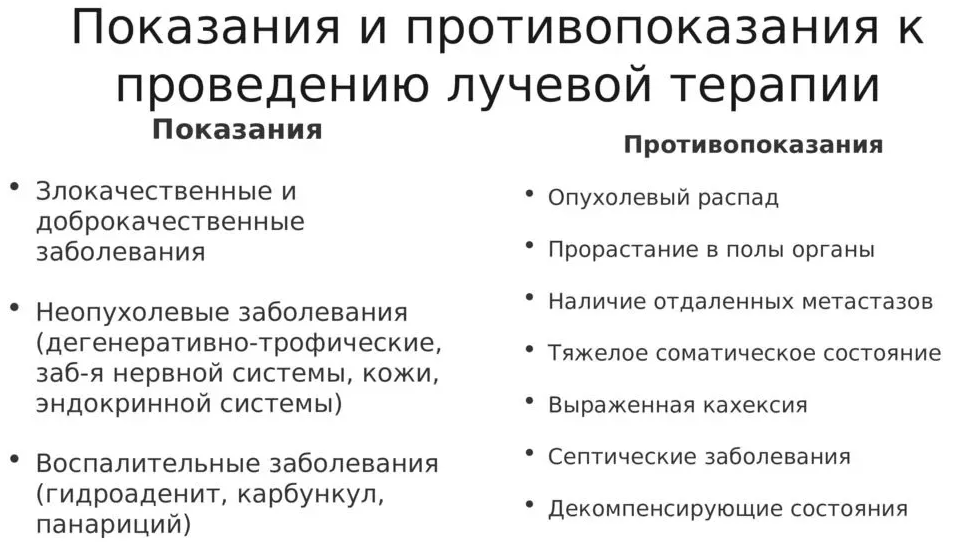 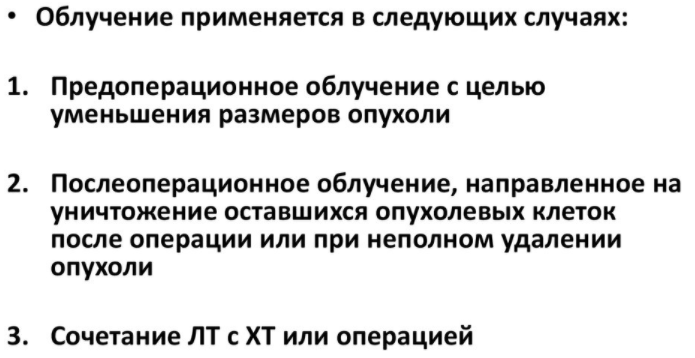 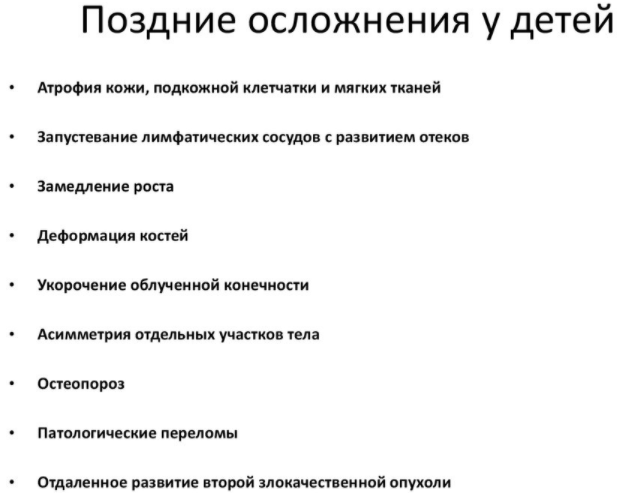 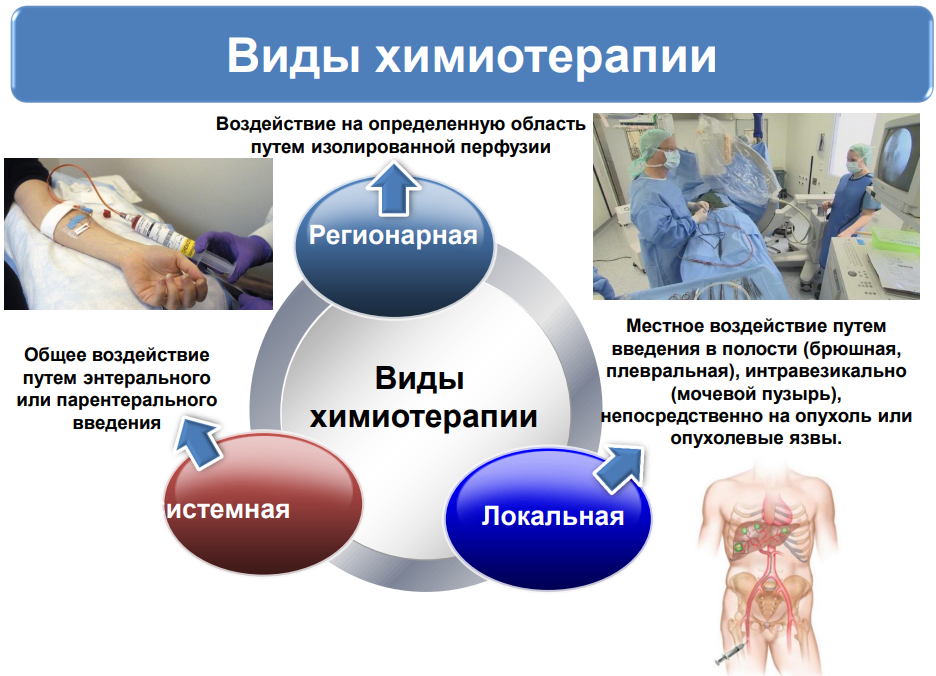 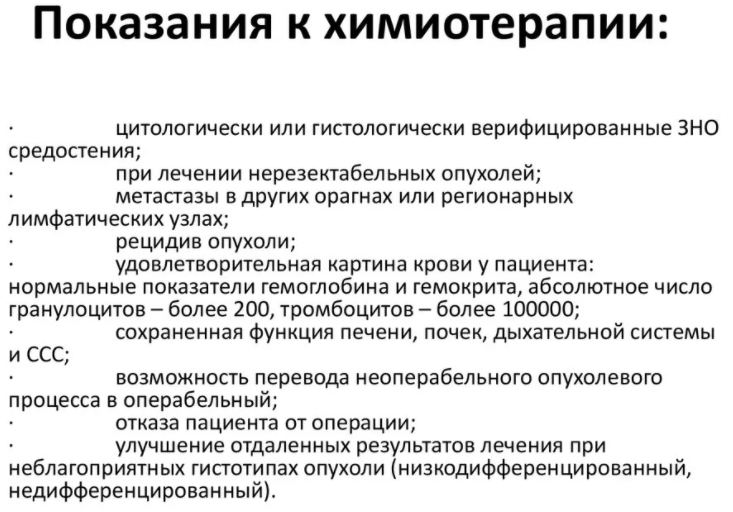 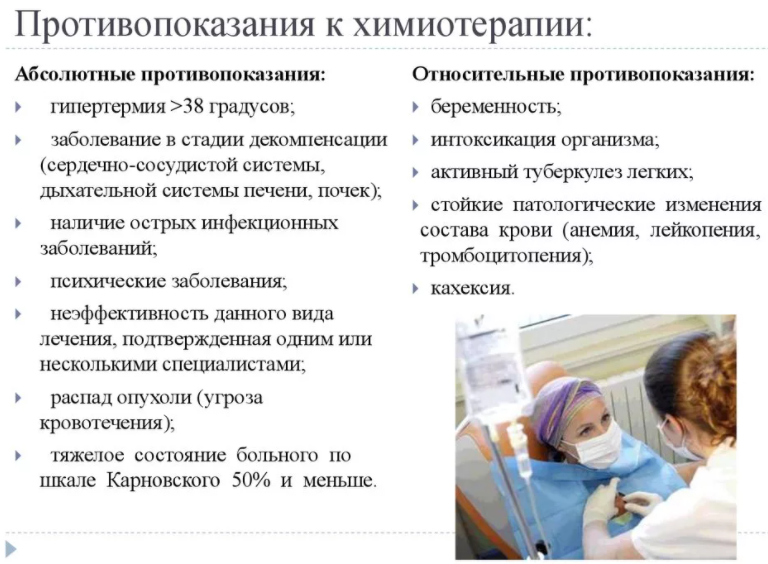 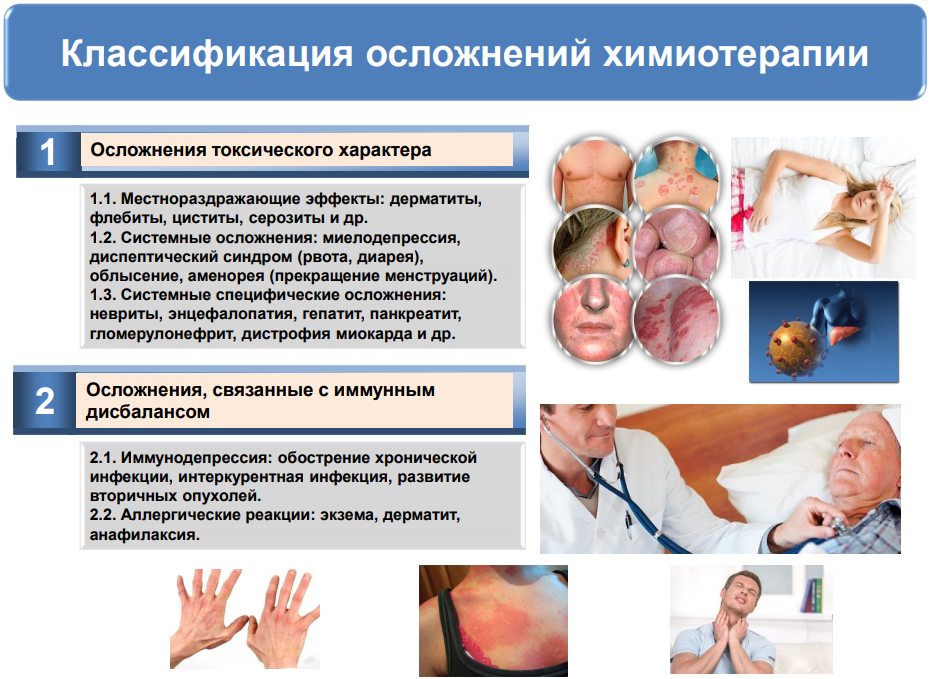 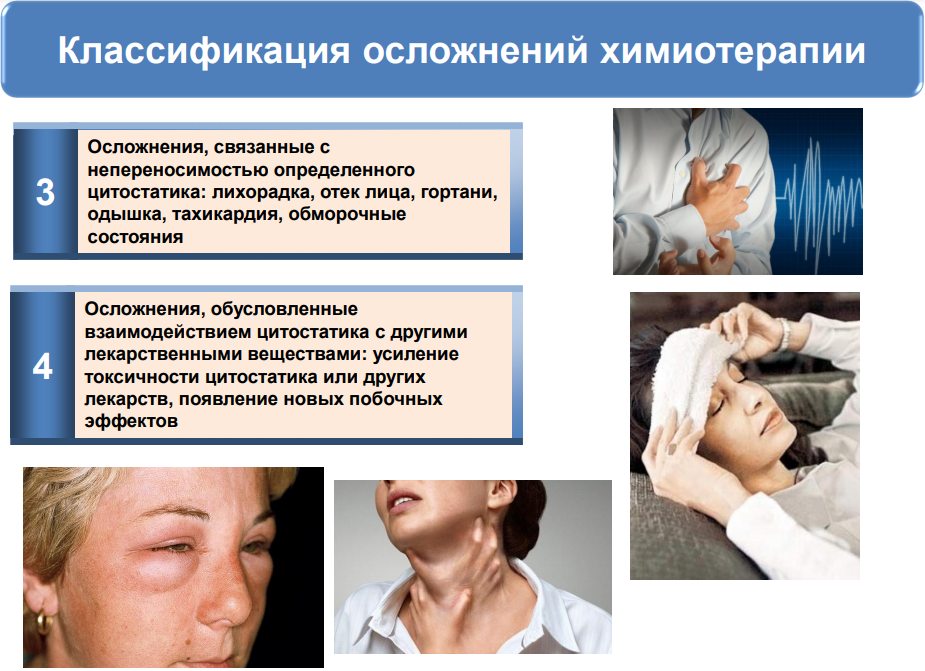 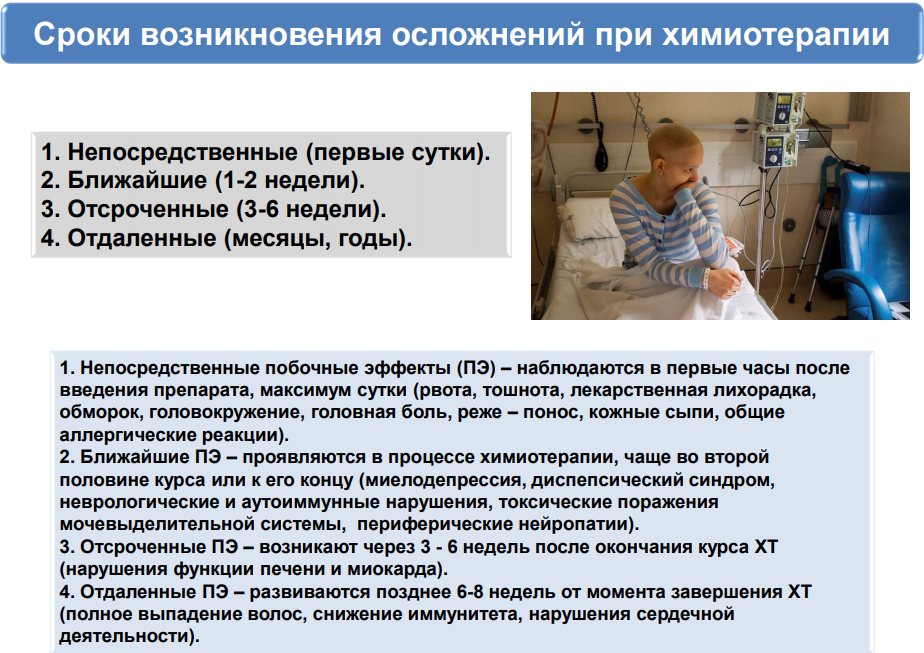 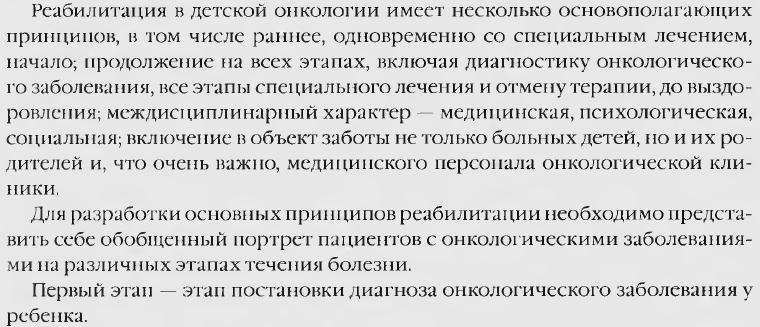 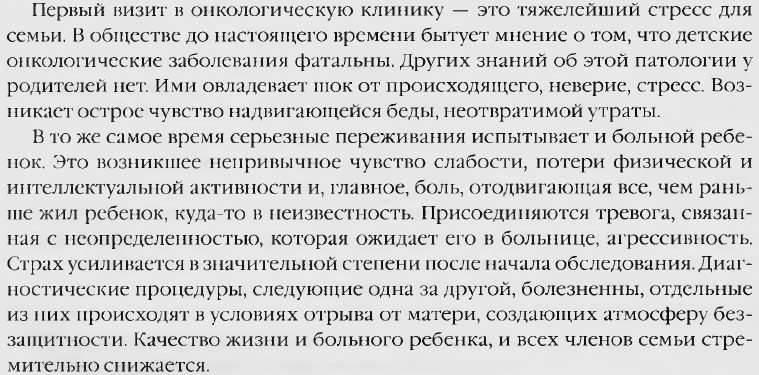 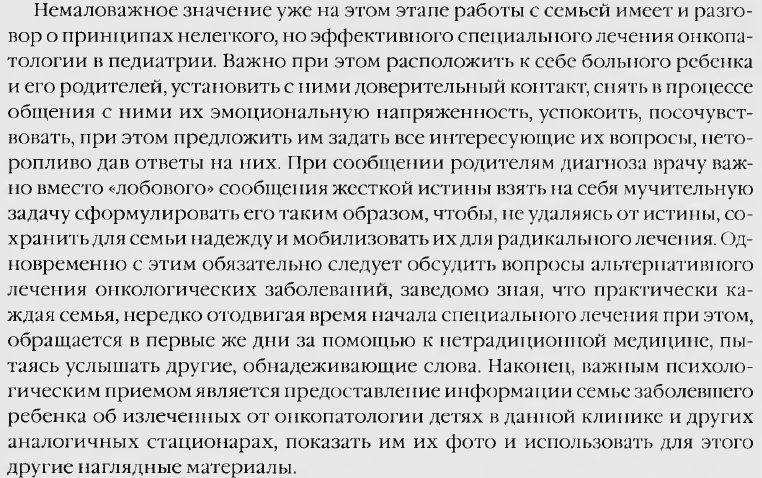 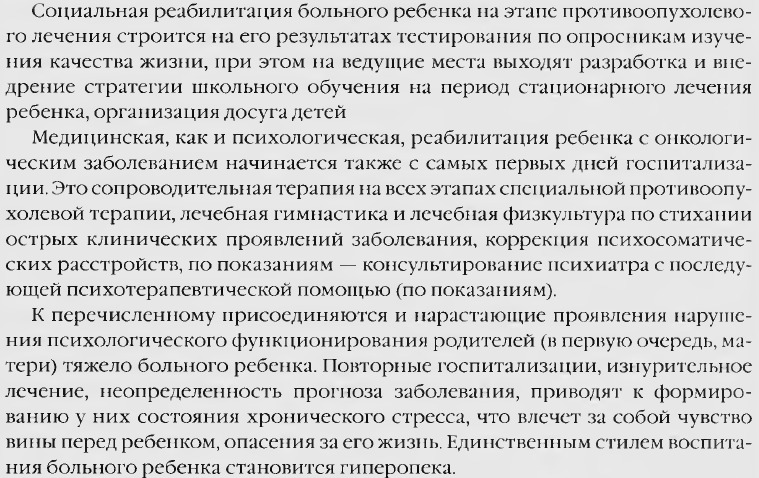 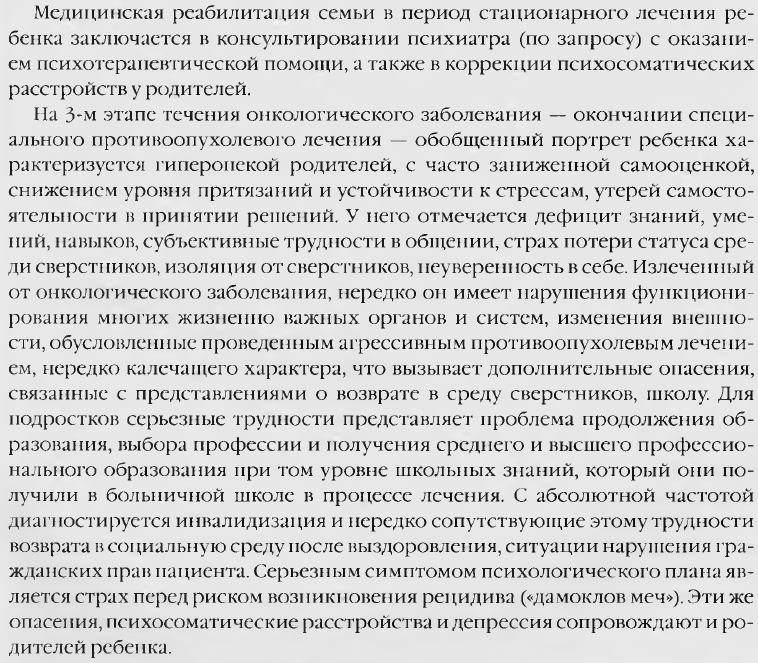 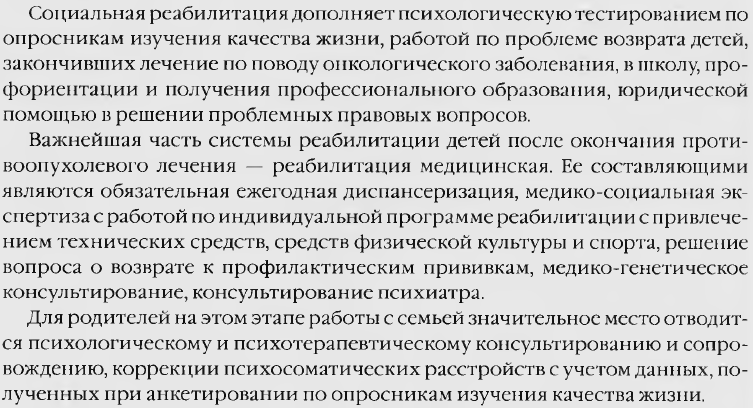 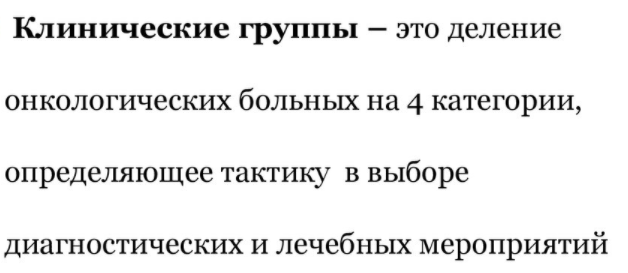 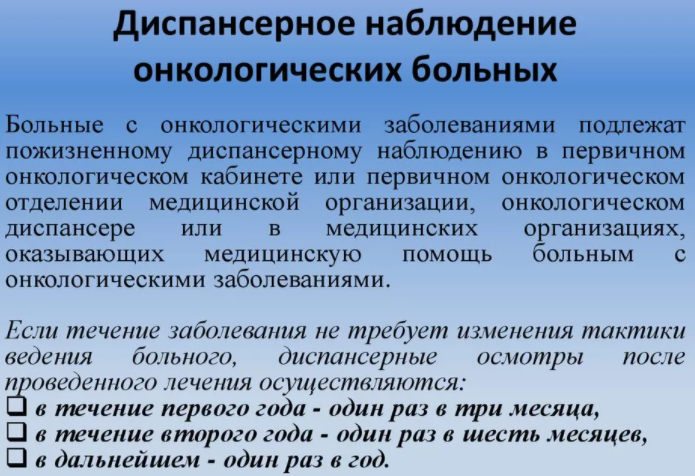